Pemodelan Proses Bisnis
Pemodelan Proses BisnisPertemuan 3Dosen Pengampu: Alivia Yulfitri (2017)
Prodi Sistem Informasi - Fakultas Ilmu Komputer
Business Process Modelling
Set of activities involved in creating representations of an existing (as-is) or proposed (to-be) business process
Provides an end-to-end perspective of an organisations primary, supporting and management processes
Modelling is a means to an end and not an end in itself
You model to get results and reach conclusions
Purpose of Process Modelling
A model is rarely a complete and full representation of the actual process
Focus on representing those attributes of the process that support continued analysis from one or more perspectives
Objective is to create a representation of the process that describes it accurately and sufficiently for the task at hand
Understanding the business process through the creation of the model
Creating a visible representation and establishing a commonly shared perspective
Analysing process performance and defining and validating changes
To be model is an expression of the target process state and specifies the requirements for the supporting resources that enable effective business operations
Purpose of Process Modelling
Models are simplified representations that facilitate understanding of that which is being studied and making decisions about it
Mechanism for understanding, documenting, analysing, designing, automating and measuring business activity as well as measuring the resources that support the activity and the interactions between the business activity and its environment
For process managed business, process models are the primary means for
Measuring performance against standards
Determining opportunities for change
Expressing the desired end state preceding a change effort
Reasons for Process Modelling
To document an existing process clearly
To use as a training aide
To use as an assessment against standards and compliance requirements
To understand how a process will perform under varying loads or in response to some anticipated change
As the basis for analysis in identifying opportunities for improvement
To design a new process or new approach for an existing process
To provide a basis for communication and discussion
To describe requirements for a new business operation
Benefits of Modelling
Models are relatively fast, easy and inexpensive to complete
Models are easy to understand (when compared to other forms of documentation)
Models provide a baseline for measurement
Models facilitate process simulation and impact analysis
Models leverage various standards and a common set of techniques
Process Diagrams, Maps and Models
Diagrams
Process diagram often depicts simple notation of the basic workflow of a process
Depicts the major elements of a process flow, but omits the minor details which are not necessary for understanding the overall flow of work
Maps
More precision than a diagram
More detail about process and important relationships to other elements such as performers (actors), events, results
Provide a comprehensive view of all of the major components of the process
Models
Represents the performance of what is being modelled
Needs greater precision, data about the process and about the factors that affect its performance
Often done using tools that provide simulation and reporting capability to analyse and understand the process
Process Attributes and Characteristics
Attributes and characteristics that describe the properties, behaviour, purpose and other elements of the process
Process attributes are captured in a tool in order to organise, analyse and manage an organisation’s portfolio of processes
Inputs/Outputs
 Events/Results)
 Value Add
 Roles/Organisations
 Data/Information
 Probabilities
 Queuing
Transmission Time
Wait Time
Arrival Patterns/Distributions
Costs (indirect and direct) 
 Entry Rules
 Exit Rules
 Branching Rules
 Join Rules
 Work/Handling Time
 Batching
 Servers (number of people available to perform tasks)
Modelling Standards and Notations
Range of number of modelling and notational standards and techniques
Models provide a language for describing and communicating as-is and to-be process information
Like all new languages must be learned
Benefits of using a standards based approach
A common symbology, language and technique which facilitate communication and understanding
Standards-based models provide common and consistently defined processes definitions which eases the process of design, analysis and measurement and facilitates model reuse
An ability to leverage modelling tools based on common standards and notations
An ability to import and export models created in various tools for reuse in other tools
Some tool vendors are leveraging standards and notations for developing the ability to be exported from a modelling notation to an execution language (for example BPMN to BPEL)
Modelling Standards and Notations
Commonly used standards
Business Process Modelling Notation (BPMN)
Flow Charting
Swim Lanes
Event Process Chain (EPC)
Value Chain
Unified Modelling Language (UML)
IDEF-0
LOVEM-E
SIPOC
Systems Dynamics
Value Stream Mapping
Business Process Modelling Notation (BPMN)
Widely used and supported standard for business process modelling
Provides a graphical notation for specifying business processes in a Business Process Diagram (BPD)
Uses a flowcharting technique similar to activity diagrams from Unified Modelling Language (UML)
Can output BPMN to Business Process Execution Language (BPEL)
Standard executable language for specifying interactions with Web Services
Emerging standard
BPMN - Events
Event denotes something that happens
Classifications 
Catching– triggered by external event
Throwing– generating an output
Types 
Start Event- acts as a trigger for the process
End Event- represents the result of a process
Intermediate Event- represents something that happens between the start and end events
BPMN - Activities
Activity describes the kind of work that must be done
Types
Task- represents a single unit of work that is not or cannot be broken down to a further level of business process detail
Sub-Process- used to hide or reveal additional levels of business process detail 
Transaction- a form of sub-process in which all contained activities must be treated as a whole
BPMN - Gateway
A Gateway determines forking and merging of paths depending on the conditions expressed
BPMN - Connecting Objects
Flow objects are connected to each other using connecting objects
Types
Sequence Flow- shows in which order the activities will be performed
Message Flow- shows what messages flow across organisational boundaries 
Association- associate an Artefact to a Flow Object and can indicate directionality
BPMN - Swim Lanes
Visual mechanism of organising and categorising activities, based on cross functional flowcharting
Types
Pool- represents major participants in a process and contains one or more lanes 
Lane- used to organise and categorise activities within a pool according to function or role
BPMN - Artefacts
Used to bring some more information into the model/diagram
Types
Data Objects- show the data is required or produced in an activity
Group- used to group different activities but does not affect the flow in the diagram
Annotation- used to provide the model/diagram with understandable details
Flow Charting
Simple type of diagram that represents a process, showing the steps as boxes of various kinds and their order by connecting these with arrows
Widely used
Swim Lanes
Swim lanes are an addition to the boxes and arrows process flow view of flow-charting that show how the work flows across organisational units or is handed-off from one role to another
Overall process is divided into lanes, with one lane for each person, group or subprocess
Processes and decisions are grouped by placing them in lanes
Arranged horizontally or vertically and are used for grouping the sub-processes according to the responsibilities of those swim lanes
Event Process Chain (EPC)
An EPC is an ordered graph of events and functions
Provides various connectors that allow alternative and parallel execution of processes
Tasks (activities) are followed by outcomes (events) of the task, developing a process model
EPC method was developed within the framework of ARIS (BPM toolset)
EPC elements
Event- describe under what circumstances a function or a process works or which state a function or a process results in
Function- model the tasks or activities
Organisation Unit- determine which person or organisation within the structure of an enterprise is responsible for a specific function
Information, Material or Resource Object- portray objects in the real world
Logical Connector- logical relationships between elements in the control flow
Logical Relationships- Branch/Merge, Fork/Join and OR
Control Flow- connects events with functions, process paths or logical connectors creating chronological sequence and logical interdependencies between them
Information Flow- show the connection between functions and input or output data
Organisation Unit Assignment- show the connection between an organisation unit and the function it is responsible for
Process Path- show the connection from or to other processes
Value Chain
Value chain notation is used to demonstrate a single continuous flow from left to right of the sub-processes that directly contribute to producing value for the organisation’s customers (clients/constituents)
Value chain is a chain of activities for a firm operating in a specific industry
Chain of activities gives the products more added value than the sum of added values of all activities
Unified Modelling Language (UML)
UML provides a standard set of 14 diagramming techniques and notations primarily for describing information systems requirements
Primarily used for systems analysis and design
Can use UML activity diagrams for business process modelling
UML can be very verbose
IDEF-0 (Integration Definition for Function Modelling)
Function modelling methodology for describing manufacturing functions
Federal Information Processing Standard (FIPS) that was developed by the US Air Force for documenting manufacturing processes
Part of the IDEF family of modelling languages in software engineering
IDEF0 produces a function model that is structured representation of the functions, activities or processes 
IDEF1 produces an information model that represents structure and semantics of information 
IDEF2 produces a dynamics model that represents time-varying behavioural characteristics
LOVEM-E (Line of Visibility Engineering Method -Enhanced)
Notation set and a modelling technique that was developed as part of IBM’s Business Process Reengineering Methodology
Based on the process path management concept
Introduces concepts of the customer encounter and the collaborative nature of work between external and internal parties and the supporting information systems
Not widely used
SIPOC (Supplier, Input, Process, Output and Customer)
Style of process documentation used in Six Sigma
Systems Dynamics
Approach to understanding the behaviour of complex systems over time
Deals with internal feedback loops and time delays that affect the behaviour of the entire system
Systems Dynamics models are “activity on arrow”diagrams rather than “activity on node” diagrams
Useful in developing dynamic lifecycle type models that focus on the overall business system’s performance and the impact of changing the key variables that affect overall performance
Value Stream Mapping
Technique used in Lean Manufacturing
Expresses the physical environment and flow of materials and products in a manufacturing environment
Used to analyse the flow of materials and information currently required to bring a product or service
Process Modelling Quality
Most process analysis and design efforts require the use of models to describe what is happening during the process
Useful to have some standards and measures of quality as it relates to process modelling
Quality of model defined by its accuracy, amount of detail and completeness
Can have multiple versions or iterations of models are created over time to capture more detail and improve the quality of the model
During the modelling of a process, several disconnections, restrictions and/or barriers may become apparent
Items should also be noted on the model as well as any other information discovered that will help create a common understanding of the current state
Requirements of a Process Model
The business environment including the customers, suppliers, external events or market pressures that effect or interact with the process
The organisational structure which includes the hierarchical or functional view of the organisation and how the people work together (this information helps understand who the key decisionmakers are within the process)
The functional or departmental structure of the organisation which explains how the functions or departments work together in the process
The business rules which control the decisions that are made during the process and workflow
The activities or actions that take place within the process and who does those actions
Model Validation and Simulation
Useful or necessary to validate the model through simulation before finalising the analysis
Validate the model through simulation is to compare simulated outputs to real-world results
Significant differences should be understood and corrected before the model is used for detailed analysis
Assemble a group of people who work in the process and simulate the process by having one person in the group describe each activity and its product(s)
Real-world participants should be able to tell if the model is accurate
Modelling Perspectives
Processes can be modelled from many perspectives
In a BPM environment an organisation’s strategy is enacted through process performance, which is linked to the operations model that must be supported by the information technology platform
To keep these aligned, there needs to be a line of visibility from one perspective to the other in a coherent framework, typically maintained in a process repository
Modelling Perspectives
Modelling Perspectives
Enterprise Perspective−See how the enterprise operates overall and that the primary processes are arranged in some category that gives a sense of their interaction−View supports those who must align overall enterprise strategy with aggregated process performance
Business Perspective−Supports each of the process owners who is accountable for and has the authority to address overall process performance−Required as the business context that describes each major business process and defines the scope and reach of major transformation efforts
Operations Perspective−More detailed models support the perspectives of those managers who are responsible for monitoring performance and look for ways to continuously improve operational performance
Modelling Perspectives
System Design Perspective
Identifies how work gets done and how the systems support that work is the systems perspective
Describes requirements for systems support and performance in support of tasks and procedures
System Build Perspective
Support the individuals who have to build the system
Systems Operations Perspective
Support the individuals who have to build all of the support systems to enable work and to operate the systems that are required to continue to perform that work
Levels of Models
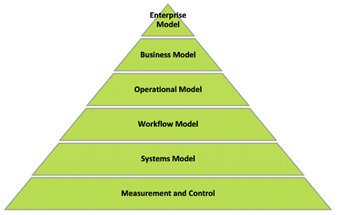 Enterprise Models
Typically a highly abstracted business classification model that is used to describe the focus of the organisation and to organise the business processes in an overall business architecture
Each of the high level business processes are then described in more detail by their major components (sub-processes)
An enterprise model will typically have two or more levels of detail and serve as a high level business blueprint or business architecture
May or may not include support and management processes
Processes may be mapped to Key Performance Indicators (KPIs) and strategic goals in a process portfolio and used to prioritise resources and project efforts
Can be mapped to formulate strategies for alternate future scenarios or to develop high level estimates and forecasts
Business Models
Business models depict the major events, activities and results that describe each of the major end-to-end processes, their sub-processes and their interactions with their environment
Business models also typically describe the support and management processes as well and how they interact with or support the primary processes
Operations and Work Flow Models
Describe how the business model is carried out
Detailed models mapped down to activity, task and procedural level details
Describe the physical implementation details of the operating processes
Systems Models
Depict the triggering events, software processes, data flows and system outputs required to support business operations
Measurement and Control Models
Indicate points in the operation where key performance measure and control points are monitored
Modelling Approaches
Approaches to process modelling: top-down, middle-out and bottom-up
Iterative process approach where several successive passes are used to develop the model
Approach used varies depending on the purpose and the scope of the effort
Bottom-up approaches, centered on very detailed activity and task oriented work flows, work best for projects aimed at improving narrowly focused functions within a single department or operation
Top-down methods work well for projects aimed at improving and innovating large scale, end-to-end, cross-functional business processes and as a means to manage performance of these businessprocesses
Develop a new business model first and then determine what needs to be done to be capable of its implementation
Align business processes with business strategies
Capturing Information
Techniques for capturing information for process modelling
Direct Observation
Interviews
Survey/Written Feedback
Structured Workshops
Web-Based Conferencing
Direct Observation
Good way to document current procedural detail
May uncover activities and tasks that might not be otherwise recognised
Can be effective in identifying variations and deviations that occur in day-to-day work
However limited to a relatively small sample size
May not capture the range of variations across groups and locations
Direct observation also entails the risk of the performers doing what they think you want to see rather than what they normally do (Hawthorne effect)
Interviews
Can create a sense of ownership and participation in the process of modelling and documenting business processes
Requires minimal time and disruption of normal duties from the participants
May take more overall elapsed time to schedule and conduct the interviews than other methods
May be difficult afterward to build a cohesive process flow and to map the different views into a single view
Generally requires follow up 
Sometimes does not uncover all of the activities to completely describe the process
Survey/Written Feedback
Written feedback requires minimal time and disruption of duties
Liable to the same problems as are encountered with one-on-one interviews such as
Taking more time
Missing some information
Time spent reconciling differences of opinion 
Where the same work has just been described differently by different people, it may require follow up
Structured Workshops
Focused, facilitated meetings where enough subject matter experts and stakeholders are brought together to create the model interactively
Offers the advantage of shortening the elapsed calendar time required to develop the models and gives a stronger sense of ownership to the workshop participants than other techniques
Workshops may be more costly than other methods
Models produced in workshops require less follow up and generate a commonly agreed upon description of a process faster and with higher quality than other techniques
Web-Based Conferencing
Gain similar benefits to face-to-face workshops, but work best with smaller groups
Workshops done this way can be more difficult to monitor and manage individual participation in the group work
Modelling Participants
Number of roles involved in developing process models due to the wide range of applicability
Models can be created by individuals expressing their personal knowledge
Models can be created by groups outlining the scope and depth of the business they are addressing
Development of process models may involve many people to create a set of models that fully represent the process
Business strategists
Business managers
Financial analysts
Auditors
Compliance analysts
Process performance analysts
Requirements analysts
Systems analysts
Business analysts
Subject matter experts depend on modelling approach
Executives expressing high level business dynamics
Mid-level managers defining monitoring and control mechanisms
Workers who actually perform the work being modelled
Modelling Techniques and Tools
Many modelling tools and techniques available from paper to specialised BPM tools
White Boarding and Flip Charts
Paper and Post-Its
Drawing Tools and Reports
Electronic Modelling and Projection
Process analysis can be done effectively and efficiently using any type of tool
Focus of the analysis or design should be on the process and not on the tool itself
White Boarding and Flip Charts
Draw the process flows and flip charts to capture other information
Later transcribe the results into drawing or modelling and reporting tools
Common method used in workshops, interviews or structured/facilitated modelling sessions
Paper and Post-Its
Cover the walls of a room with taped up paper
Have workshop participants put removable sticky-notes on the paper until they have arranged the activities into the sequence on which they agree
Done either the participants directing the facilitator in the placement of these activities or the participants place the notes depicting activities
Resulting model must then be transcribed into a drawing or modelling and reporting tool later
Drawing Tools and Reports
During or after interviews and workshops, participants capture the process flows and notes using inexpensive drawing tools, such as Visio, PowerPoint or any other electronic drawing tool
Electronic Modelling and Projection
Use electronic drawing or modelling tools and projecting the images to large screens to capture and view the developing models
Model is visible and can be modified during the workshop
No transfer to another toolset required
Repository-based tools allow the reuse of objects or patterns that have already been defined in previous efforts
Capturing Information and Modelling Techniques and Tools
Process Simulation
Form of models which provide valuable insight to process dynamics
Simulations require sufficient data which typically allows the process to be mathematically simulated under various scenarios, loads, etc.
Simulations can be manual or electronic using process simulationtools
Identify exceptions and handoffs while providing important insights on existing and required communication between tasks, functionalareas, teams and systems
Benefits
Validate a model by demonstrating that real transaction sets, when run through the model exhibit, produce the same performance characteristics as those in the actual process
Predict the process design’s performance under differing scenarios (vary the number of transactions over time, the number of workers, etc.)
Determine which variables have the greatest affect on process performance
Compare performance of different process designs under the same sets of circumstances
Modelling Summary
Process models are simplified representations of some business activity
A process model serves as a means to communicate several different aspects of a business process
Process models are used to document, analyse or design a business model
Process models are useful as documentation, a means for communication and alignment, design and requirements or a means to analyse aspects of the process, training and explanation
Different levels or perspectives of business processes are expressed by models showing different scopes and levels of detail for different audiences and purposes
There are many different styles of process modelling notation and ways to develop process models